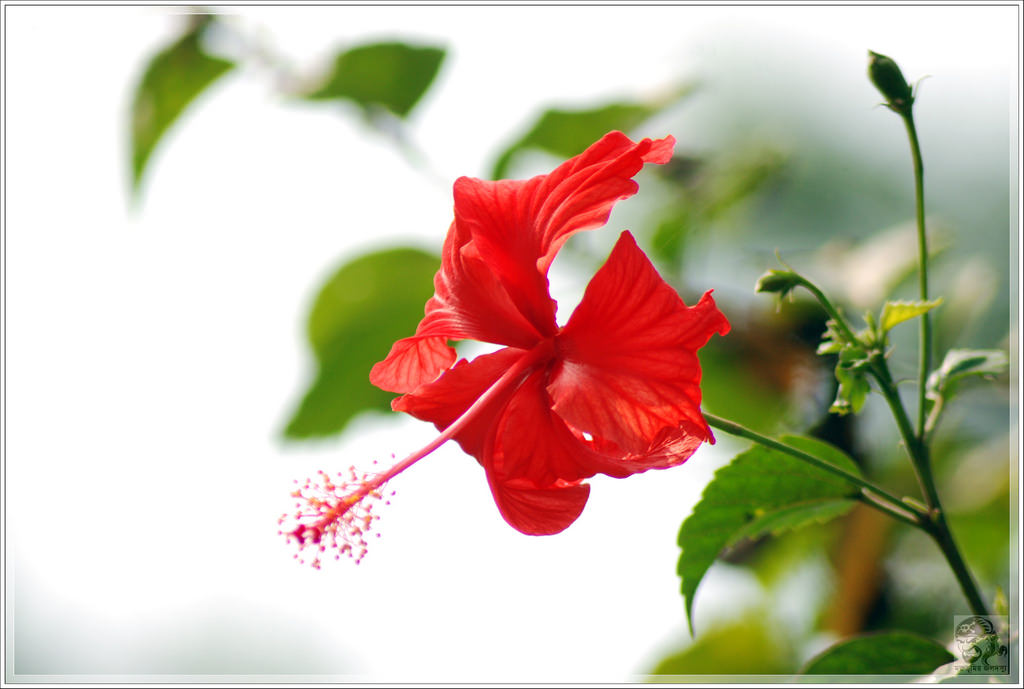 আজকের মাল্টিমিডিয়া ক্লাশের সবাইকে ফুলেল শুভেচ্ছা
17-Sep-19
মো: আবুদাউদ, টাপুরচর স্কুল এন্ড কলেজ,রেৌমারী, কুড়িগ্রাম।01719330688  sumonict16@gmail.com
1
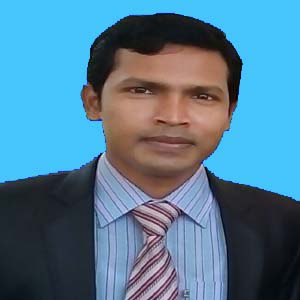 পরিচিতি
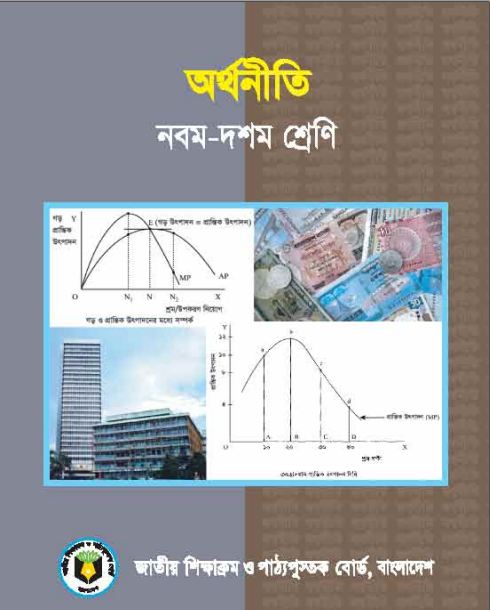 মোঃ আবুদাউদ
প্রভাষক ( অর্থনীতি)
টাপুরচর স্কুল এন্ড কলেজ
রৌমারী, কুড়িগ্রাম।
ই-মেইলঃ sumonict16@gmail.com
বিষয়		: অর্থনীতি
শ্রেণি		: নবম-দশম
অধ্যায়		: পঞ্চম (বাজার) 
সময়		: ৪৫ মিনিট
পিরিয়ড	: দ্বিতীয় 
তারিখ		: ১৫/০৯/২০১৯ ইং
17-Sep-19
মো: আবুদাউদ, টাপুরচর স্কুল এন্ড কলেজ,রেৌমারী, কুড়িগ্রাম।01719330688  sumonict16@gmail.com
2
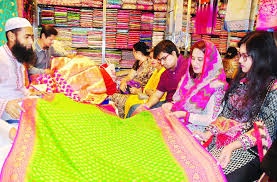 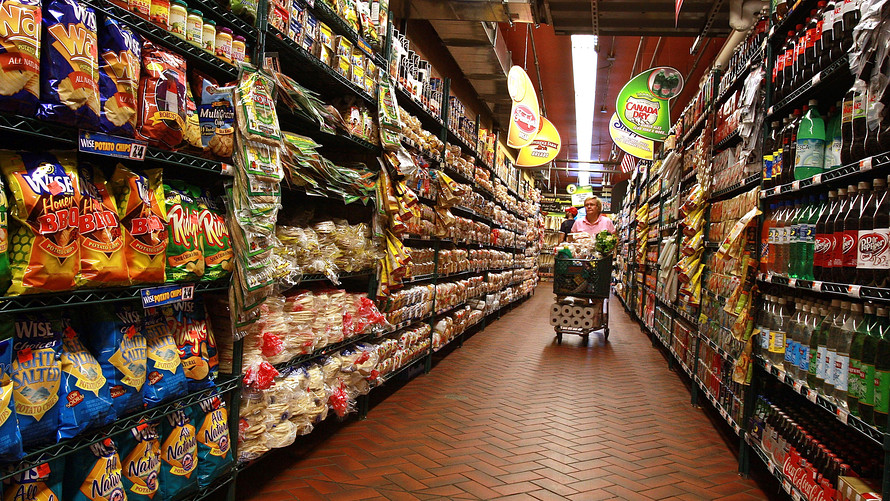 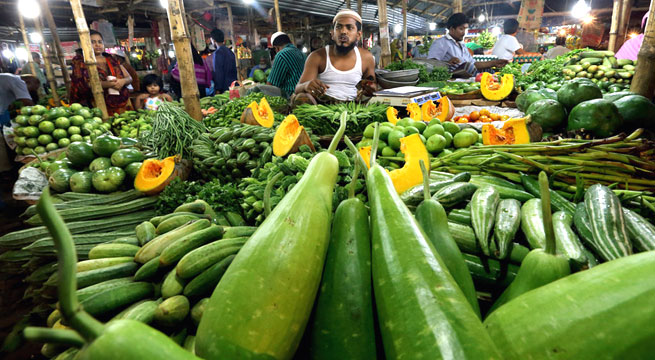 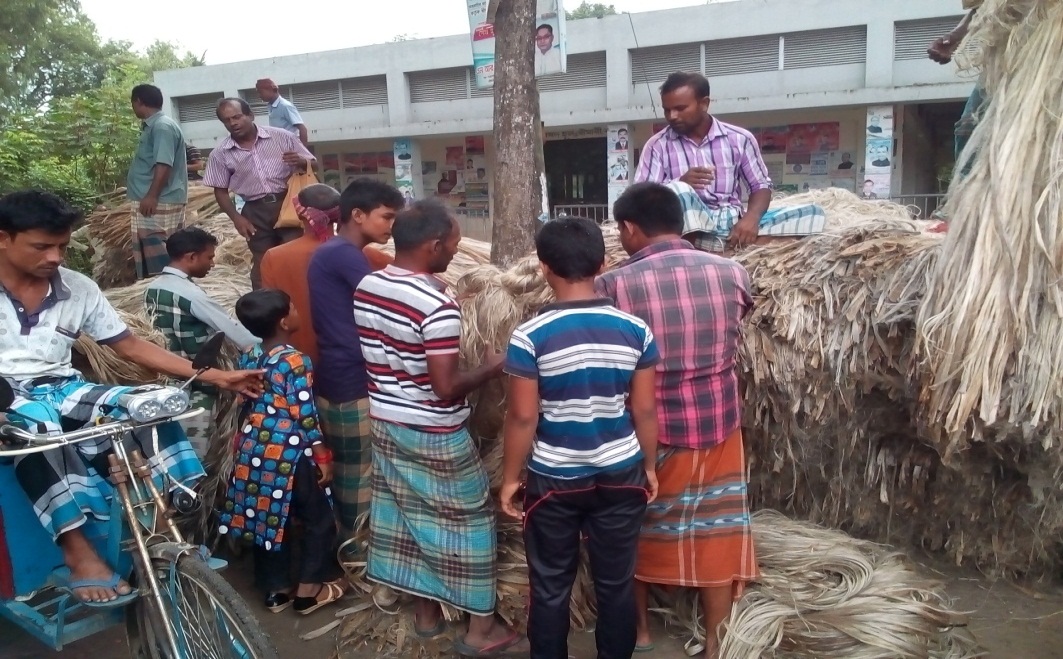 ছবিগুলোতে আমরা কি দেখতে পাচ্ছি?
17-Sep-19
মো: আবুদাউদ, টাপুরচর স্কুল এন্ড কলেজ,রেৌমারী, কুড়িগ্রাম।01719330688  sumonict16@gmail.com
3
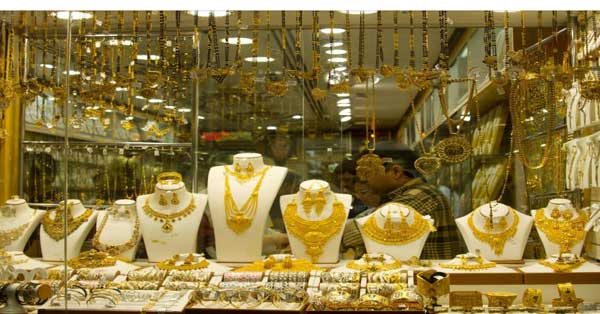 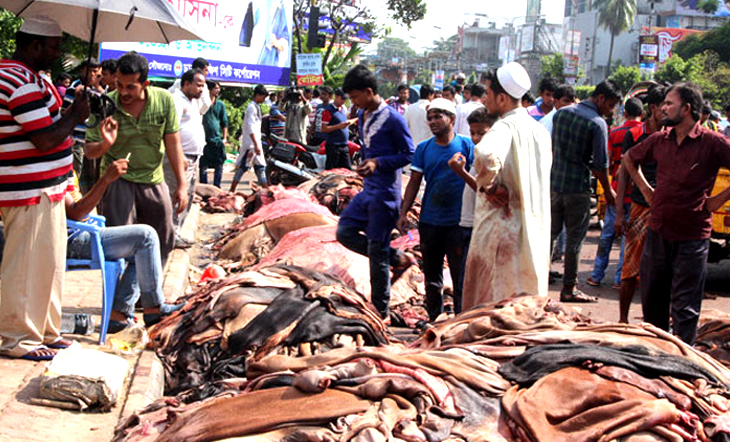 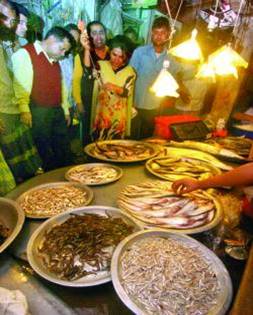 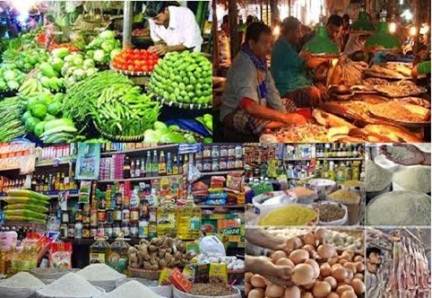 ছবিগুলোতে আমরা কি দেখতে পাচ্ছি?
17-Sep-19
মো: আবুদাউদ, টাপুরচর স্কুল এন্ড কলেজ,রেৌমারী, কুড়িগ্রাম।01719330688  sumonict16@gmail.com
4
আজকের পাঠ
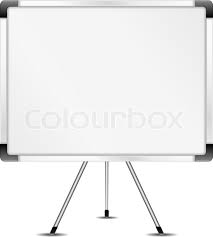 বাজার ধারনা এবং এর প্রকারভেদ
17-Sep-19
মো: আবুদাউদ, টাপুরচর স্কুল এন্ড কলেজ,রেৌমারী, কুড়িগ্রাম।01719330688  sumonict16@gmail.com
5
শিখনফল
বাজার কি তা বলতে পারবে।
বাজারের প্রকারভেদ বলতে পারবে।
বাজারের প্রকারভেদের বর্ণনা করতে পারবে।
17-Sep-19
মো: আবুদাউদ, টাপুরচর স্কুল এন্ড কলেজ,রেৌমারী, কুড়িগ্রাম।01719330688  sumonict16@gmail.com
6
বাজার
সাধারণত আমরা বাজার বলতে কোন স্থানকে বুঝাই। কিন্তু অর্থনীতিতে বাজার বলতে শুধু স্থানকে বুঝায়না। বরং নির্দিষ্ট সময়ে কোন পন্য বা সেবা বা কোন সম্পদ ক্রয় বিক্রয়ে নিয়োজিত ক্রেতা বিক্রেতার মধ্যে যখন দরকষাকষি দ্বারা দাম নির্ধারণ হয় এবং  ক্রয় বিক্রয় হয় তখন তাকে বাজার  বলে।
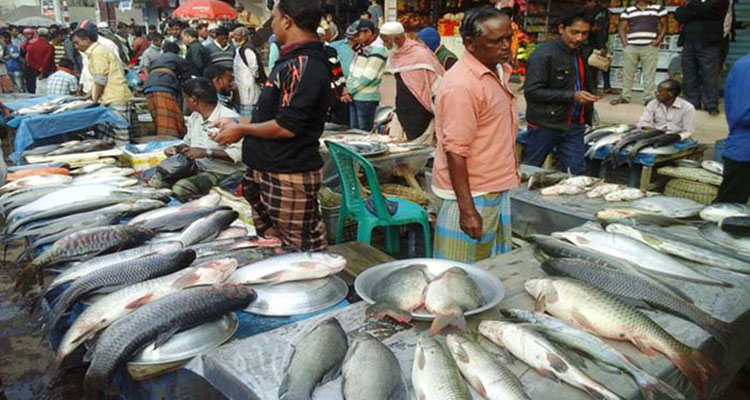 17-Sep-19
মো: আবুদাউদ, টাপুরচর স্কুল এন্ড কলেজ,রেৌমারী, কুড়িগ্রাম।01719330688  sumonict16@gmail.com
7
একক কাজ:
সময়: ৩ মিনিট
বাজার কি?
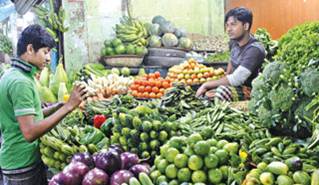 17-Sep-19
মো: আবুদাউদ, টাপুরচর স্কুল এন্ড কলেজ,রেৌমারী, কুড়িগ্রাম।01719330688  sumonict16@gmail.com
8
বাজারের প্রকারভেদ
17-Sep-19
মো: আবুদাউদ, টাপুরচর স্কুল এন্ড কলেজ,রেৌমারী, কুড়িগ্রাম।01719330688  sumonict16@gmail.com
9
বাজারের শ্রেণি বিভাগ
অঞ্চলভেদে বাজার
সময়ের প্রেক্ষিতে বাজার
প্রতিযোগিতার  ভিত্তিতে বাজার
১.পূর্ণ প্রতিযোগিতামূলক বাজার
১. অতি স্বল্পকালীন বাজার
১. স্থানীয় বাজার
২.অপূর্ণ প্রতিযোগিতামূলক বাজার
২. স্বল্পকালীন বাজার
২. জাতীয় বাজার
৩.দীর্ঘকালীন বাজার
৩. আর্ন্তজাতিক বাজার
১. একচেটিয়া বাজার
২. একচেটিয়া প্রতিযোগিতামূলক
৩. অলিগোপলি বাজার
17-Sep-19
মো: আবুদাউদ, টাপুরচর স্কুল এন্ড কলেজ,রেৌমারী, কুড়িগ্রাম।01719330688  sumonict16@gmail.com
10
জোড়ায় কাজ
১. অপূর্ণ প্রতিযোগিতামূলক বাজার কত  প্রকার কি কি?
২. অঞ্চলভেদে বাজার কত প্রকার কি কি?
৩. সময়ের প্রেক্ষিতে বাজার কত প্রকার কি কি?
17-Sep-19
মো: আবুদাউদ, টাপুরচর স্কুল এন্ড কলেজ,রেৌমারী, কুড়িগ্রাম।01719330688  sumonict16@gmail.com
11
সময়ের প্রেক্ষিতে বাজার
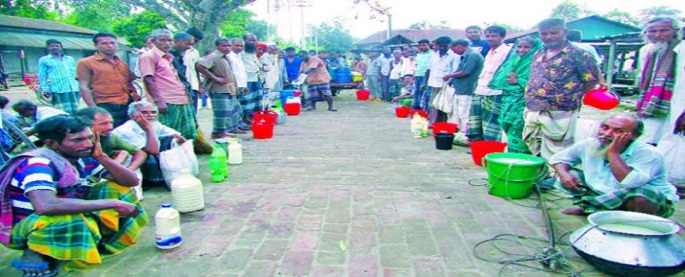 ১. অতি স্বল্পকালীন বাজার
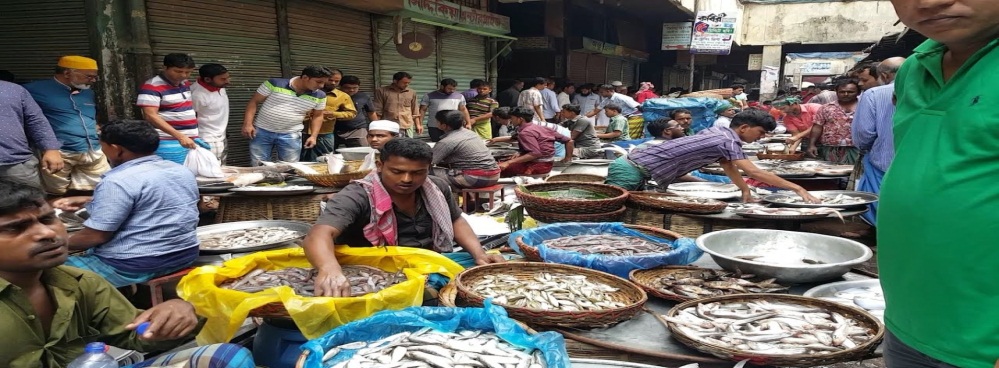 ২. স্বল্পকালীন বাজার
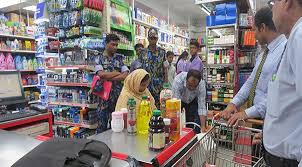 ৩. দীর্ঘকালীন বাজার
17-Sep-19
মো: আবুদাউদ, টাপুরচর স্কুল এন্ড কলেজ,রেৌমারী, কুড়িগ্রাম।01719330688  sumonict16@gmail.com
12
অঞ্চলভেদে বাজার
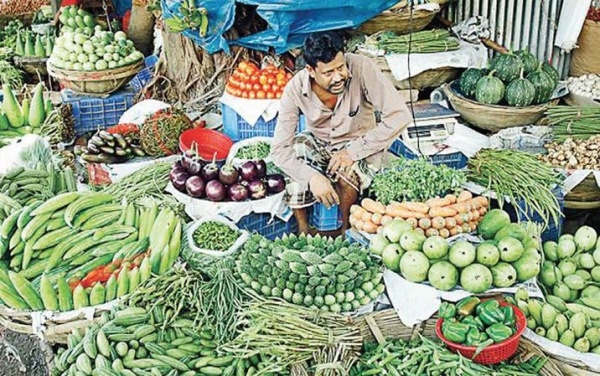 ১.স্থানীয় বাজার
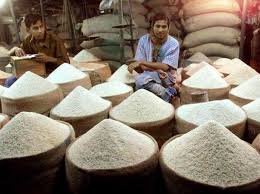 ২.জাতীয় বাজার
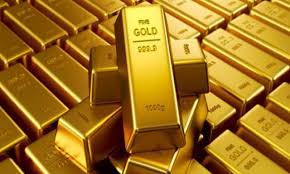 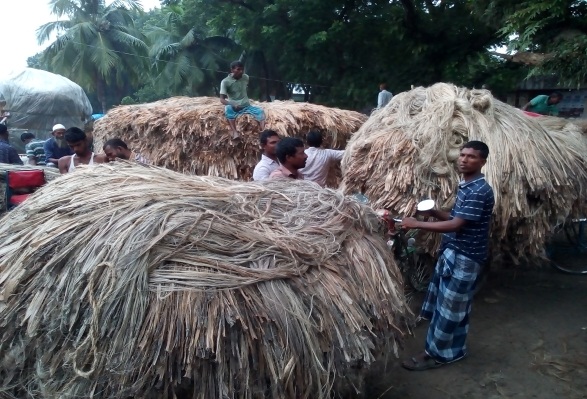 ৩.আর্ন্তজাতিক বাজার
17-Sep-19
মো: আবুদাউদ, টাপুরচর স্কুল এন্ড কলেজ,রেৌমারী, কুড়িগ্রাম।01719330688  sumonict16@gmail.com
13
প্রতিযোগিতার ভিত্তিতে বাজার:
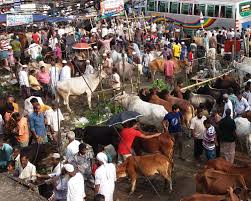 ১.পূর্ণ প্রতিযোগিতামূলক বাজার
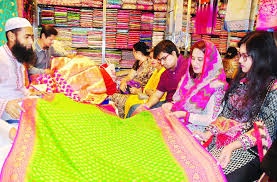 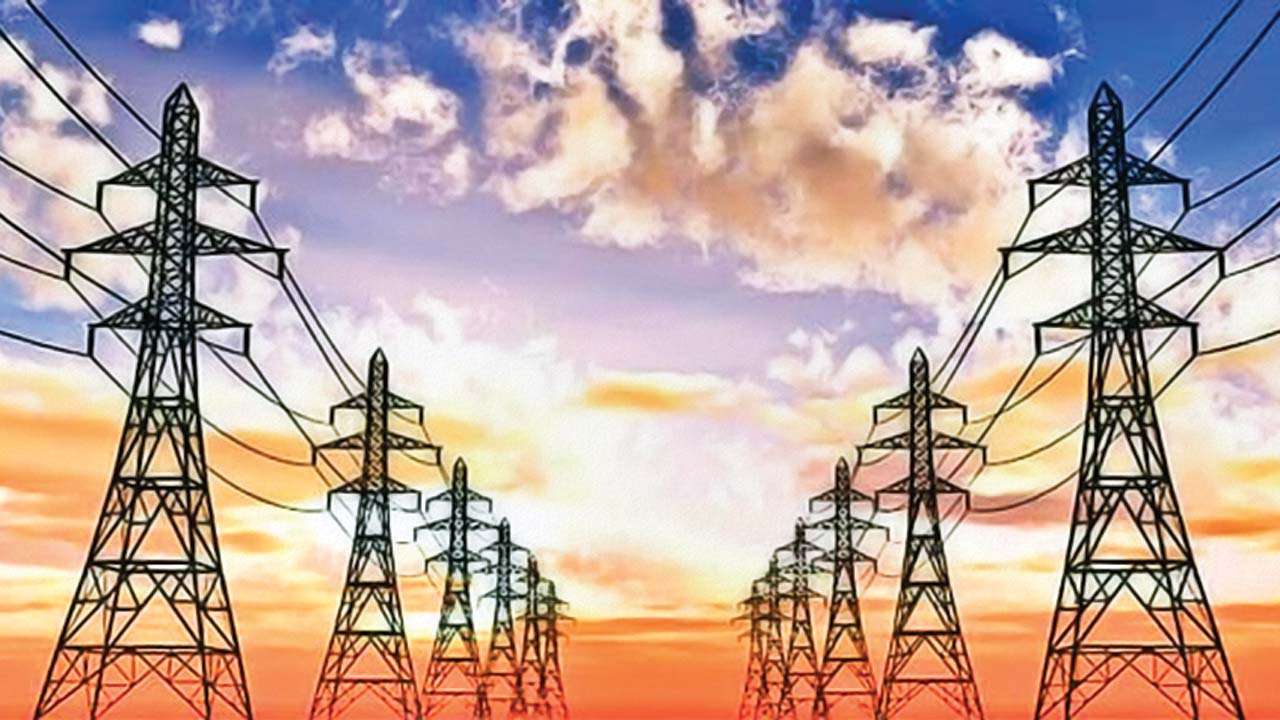 ২.অপূর্ণ প্রতিযোগিতামূলক বাজার
17-Sep-19
মো: আবুদাউদ, টাপুরচর স্কুল এন্ড কলেজ,রেৌমারী, কুড়িগ্রাম।01719330688  sumonict16@gmail.com
14
অপূর্ণ প্রতিযোগিতামূলক বাজার
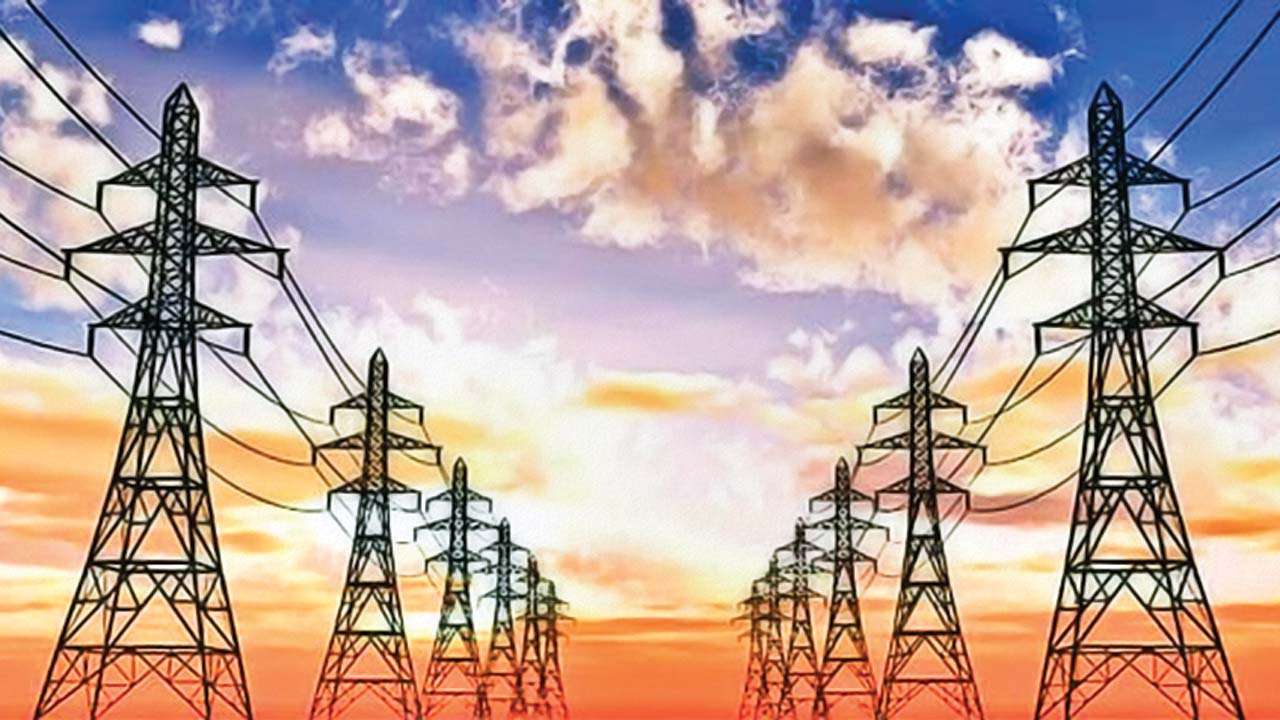 ১. একচেটিয়া বাজার
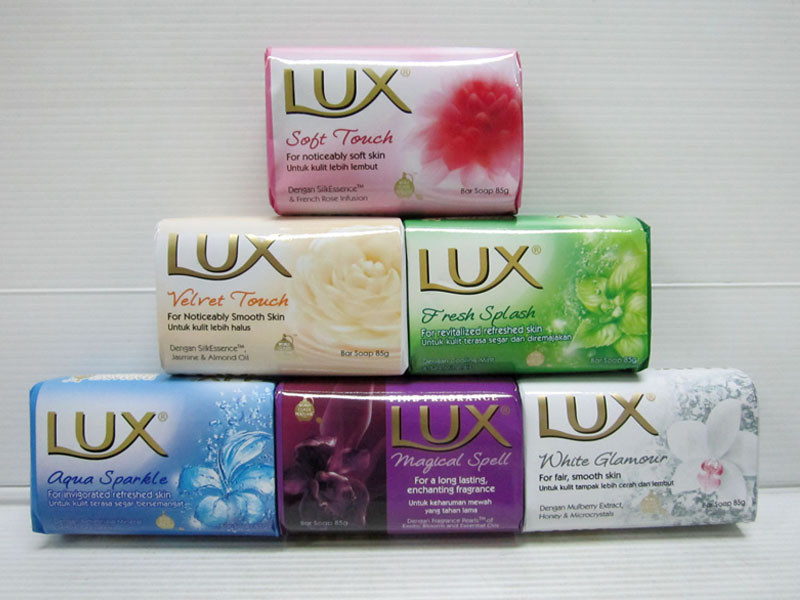 ২. একচেটিয়া প্রতিযোগিতামূলক
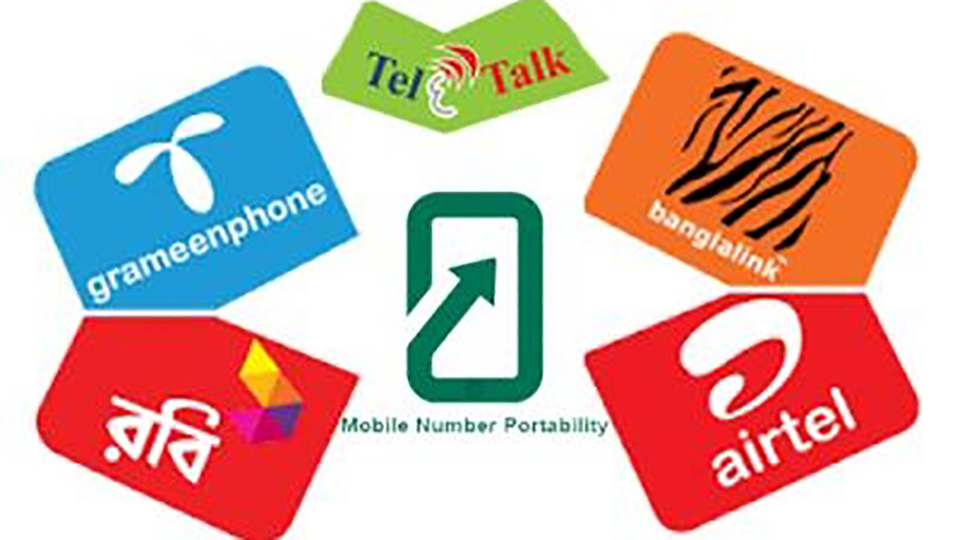 ৩. অলিগোপলি বাজার
17-Sep-19
মো: আবুদাউদ, টাপুরচর স্কুল এন্ড কলেজ,রেৌমারী, কুড়িগ্রাম।01719330688  sumonict16@gmail.com
15
দলীয় কাজ
নিম্নলিখিত পণ্যগুলো স্থানভেদে কোন ধরনের বাজার তা উল্লেখ করে যুক্তি দাও।
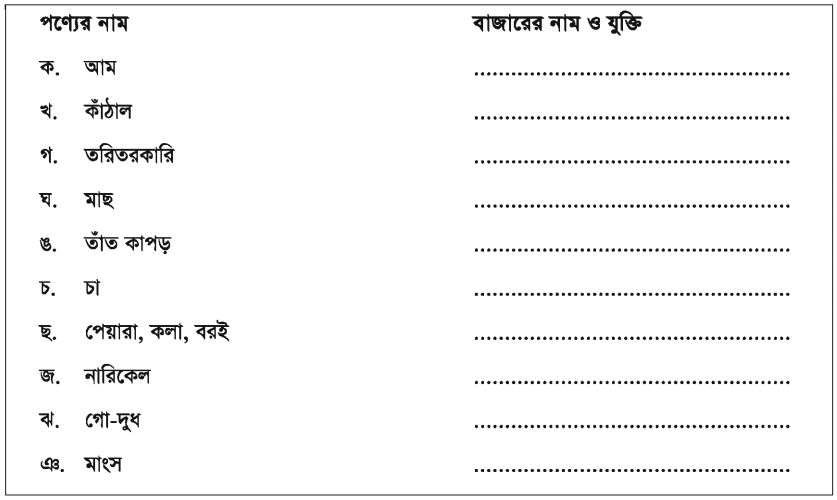 17-Sep-19
মো: আবুদাউদ, টাপুরচর স্কুল এন্ড কলেজ,রেৌমারী, কুড়িগ্রাম।01719330688  sumonict16@gmail.com
16
মূল্যায়ন
সঠিক উত্তরে ক্লিক কর।
দুঃখিত! আবার চেষ্টা কর।
ধন্যবাদ। উত্তর সঠিক হয়েছে।
দুঃখিত! আবার চেষ্টা কর।
দুঃখিত! আবার চেষ্টা কর।
দুঃখিত! আবার চেষ্টা কর।
১। অঞ্চলভেদে বাজার কত প্রকার?
ক. 5 প্রকার
খ.  4  প্রকার
গ.  3 প্রকার
ঘ.  2  প্রকার
ধন্যবাদ। উত্তর সঠিক হয়েছে।
দুঃখিত! আবার চেষ্টা কর।
দুঃখিত! আবার চেষ্টা কর।
২। কোনটি অতি স্বল্পকালীন বাজারের পন্য।
ক. শাক
খ. পাট
গ.  চাল
ঘ. স্বর্ণ
17-Sep-19
মো: আবুদাউদ, টাপুরচর স্কুল এন্ড কলেজ,রেৌমারী, কুড়িগ্রাম।01719330688  sumonict16@gmail.com
17
বাড়ীর কাজ:
পূর্ণ প্রতিযোগিতা বাজারের উল্লেখযোগ্য বৈশিষ্ট্যসমূহ লিখে আনবে।
17-Sep-19
মো: আবুদাউদ, টাপুরচর স্কুল এন্ড কলেজ,রেৌমারী, কুড়িগ্রাম।01719330688  sumonict16@gmail.com
18
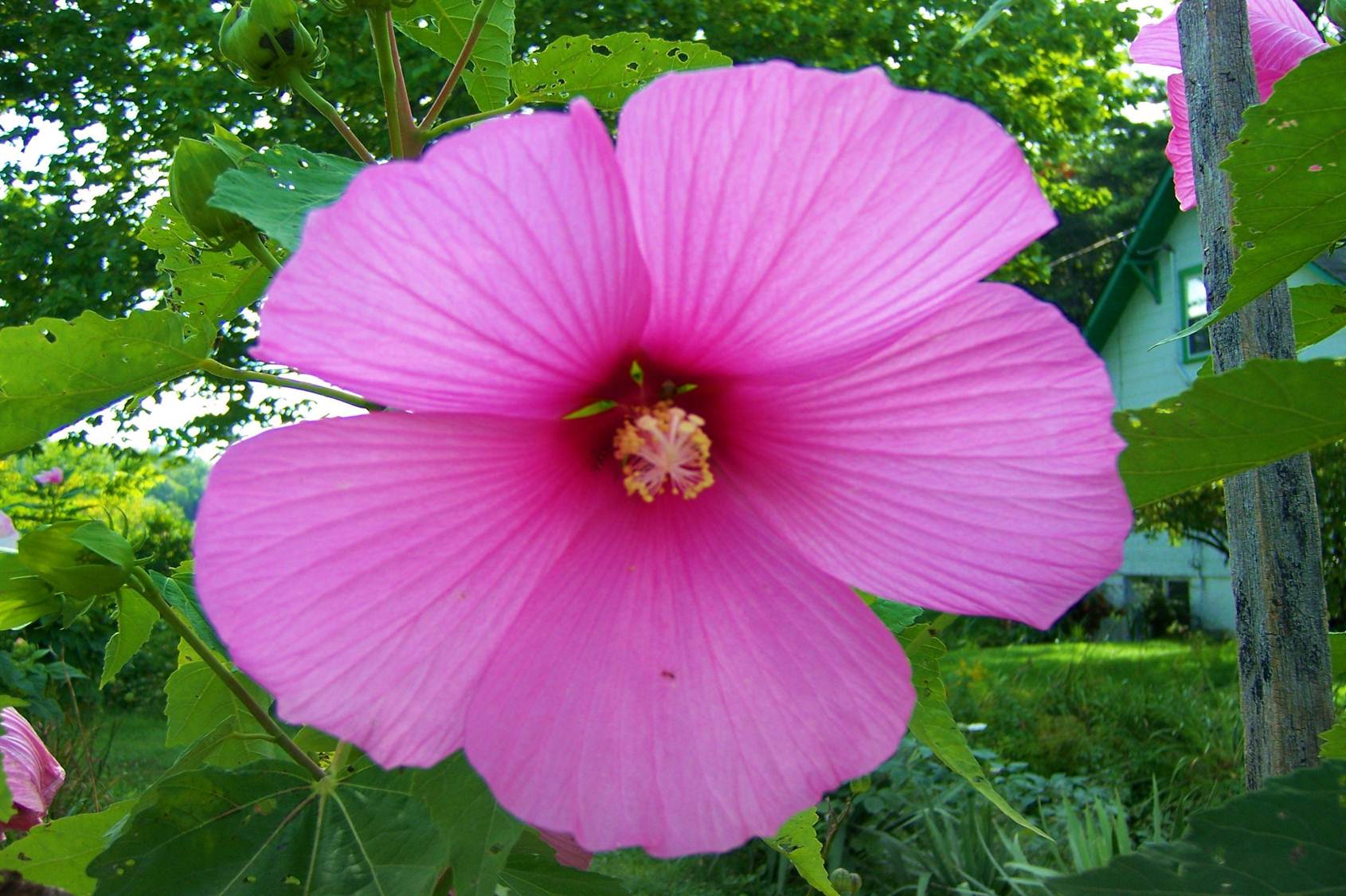 ধন্যবাদ।
17-Sep-19
মো: আবুদাউদ, টাপুরচর স্কুল এন্ড কলেজ,রেৌমারী, কুড়িগ্রাম।01719330688  sumonict16@gmail.com
19
কৃতজ্ঞতা স্বীকার
শিক্ষা মন্ত্রণালয়, মাউশি, এনসিটিবি,ইউএসইও,অধ্যক্ষ ও এটুআই -এর সংশ্লিষ্ট কর্মকর্তাবৃন্দ
এবং কন্টেন্ট সম্পাদক হিসেবে যাঁদের নির্দেশনা, পরামর্শ ও তত্ত্বাবধানে এই কন্টেন্ট সমৃদ্ধ হয়েছে-
জনাব ড.এ.এইচ.এম ফিরোজ কবীর মন্ডল 
	  সহকারী অধ্যাপক, টিচার্স ট্রেনিং কলেজ, রংপুর।
জনাব মো: আকতারুল ইসলাম
	  সহকারী অধ্যাপক(গণিত), টিচার্স ট্রেনিং কলেজ, রংপুর।
জনাব মো: মাসুম বারী রয়েল, 
	গবেষনা সহকারী,টিচার্স ট্রেনিং কলেজ, রংপুর।